Burmese
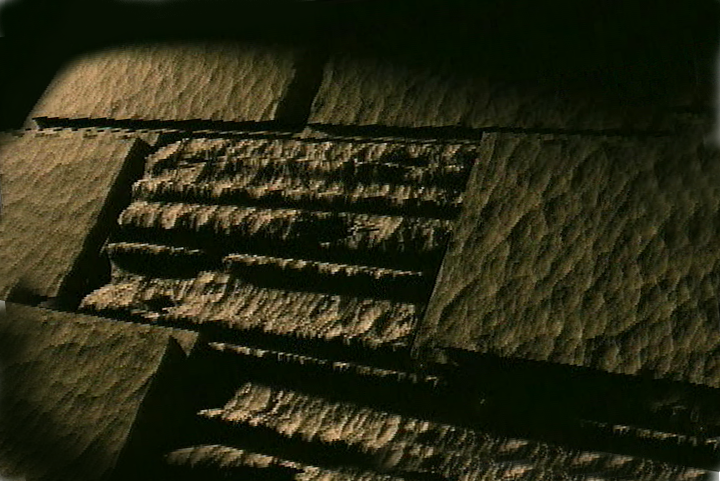 www.biblebasically.org
or®musrf;pm
tkwfNrpf
Texas jrdk.rS or®musrf;pm-tkwfjrpf (edkifiHwumtrSkawmfaqmifvkyfief;) \ wifjycsuf
Dr ရက္ခ္ ဂရီဖိတ္၊ စကၤပူဓမၼေကာလိပ္ • BibleStudyDownloads.org
®
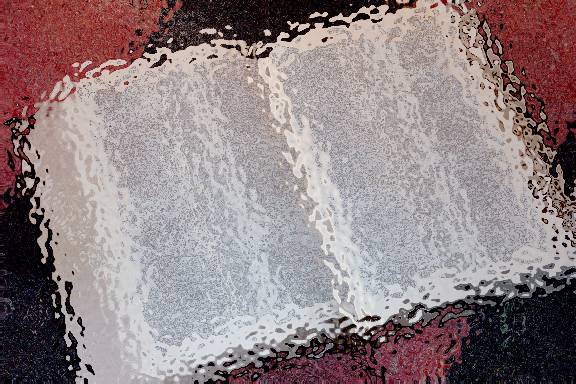 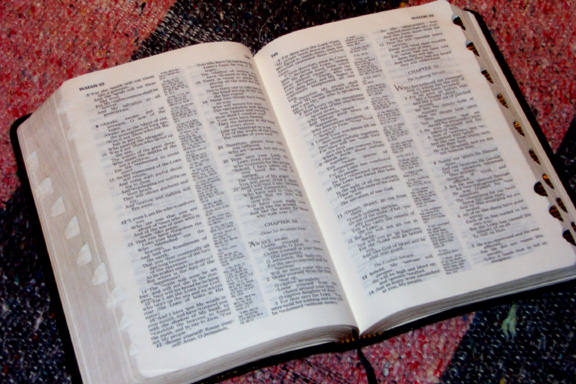 ([kwfw,f 'D pmtkyf[mtpDtpOfwusa&;xm;jcif;jzpfonf?)
tajccHtm;jzifhor®musrf;pmudk
 tykdif; 6 ykdif;cGJxm;onf?
“usrf;pmtzGifh”
8.0.06.
02
©2004 TBBMI
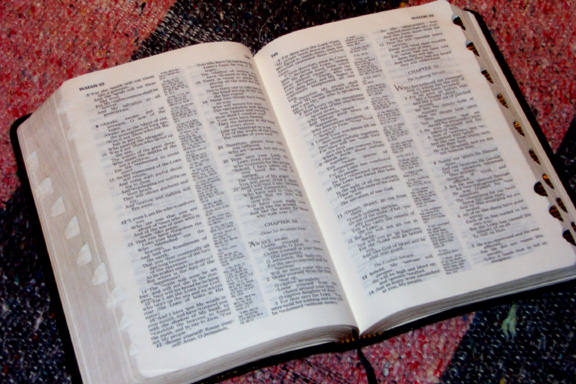 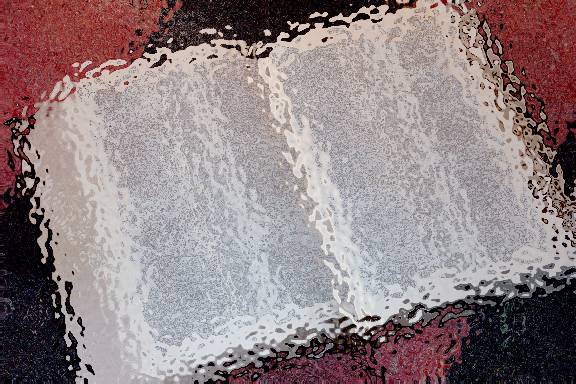 ,ckcJGjcrf;pdwfjzmBunfh
&atmif
8.0.06.
03
©2004 TBBMI
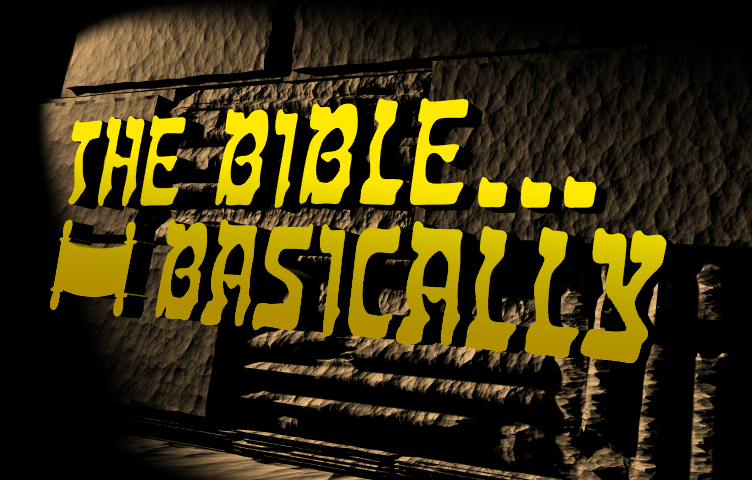 usrf;pmtzGifh
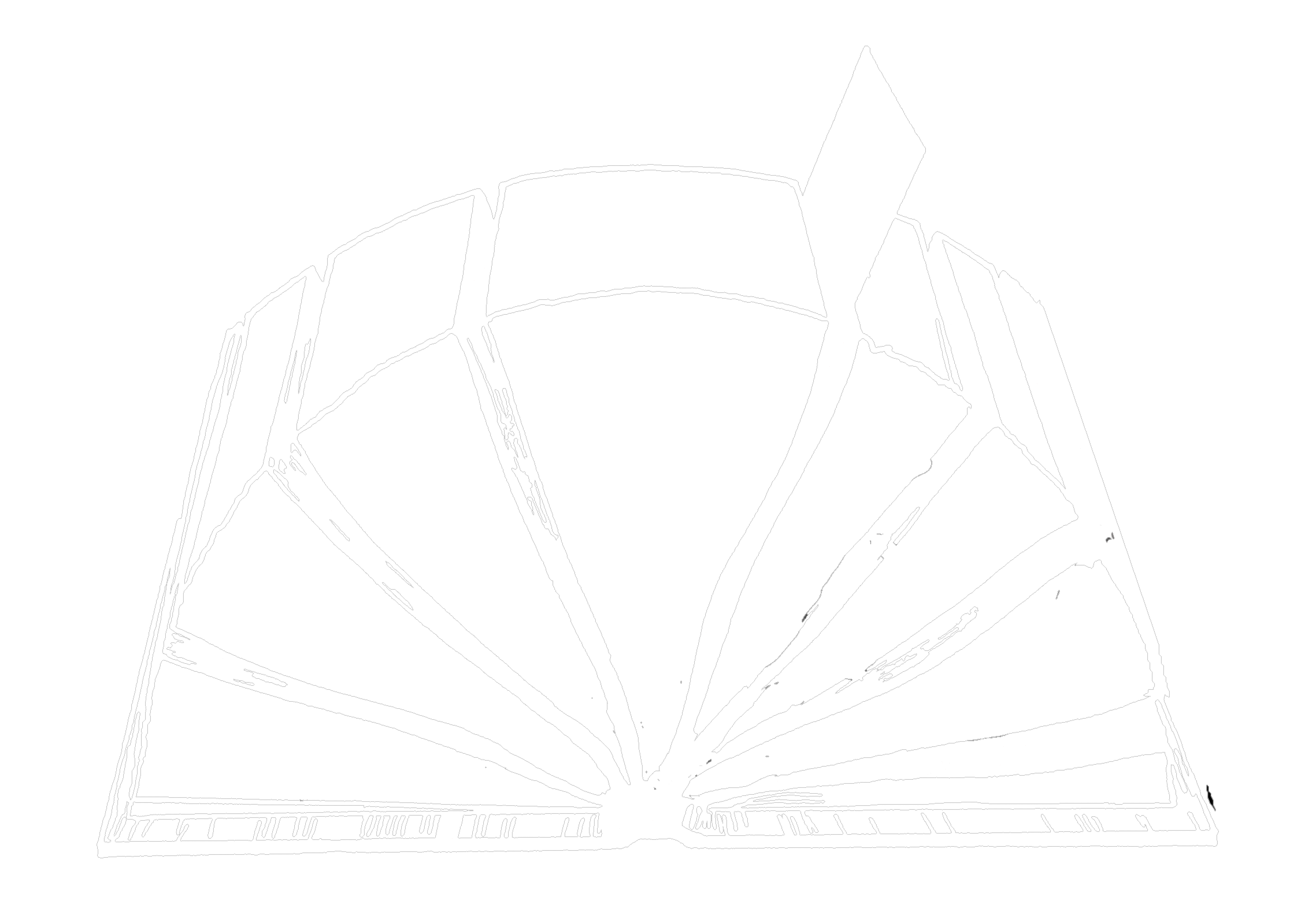 tpdwftykdif;rsm;
aumif;pGmzGJhpnf;xm;aom - - - wkd;wufrSk&Sdaom - - - tcsdeftuefhtowfr&Sdaom - - -
A Ministry of ScriptureTechnologies International
2
8.0.06.
04
©2004 TBBMI
A
B
“       ”
“       ”
D(OT)
D(NT)
C
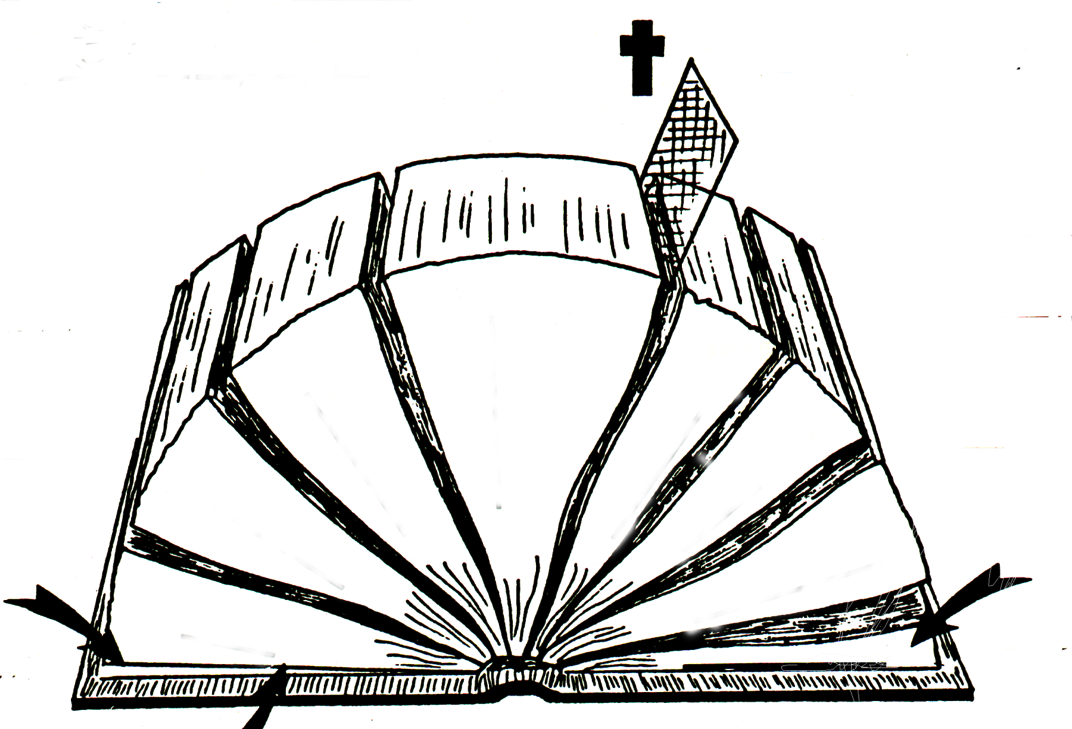 ONE THEME:
“       ”
“       ”
E(NT)
E(OT)
F(NT)
F(OT)
4
5
3
/
/
G(NT)
G(OT)
6
2
7
1
8
H(OT)
H(NT)
2 
1
J
I(OT)
06-06
The “Opened” Bible
©TBBBI
oifaxmuful trSwf -18
8.0.06.
05
©2004 TBBMI
©2004 TBBMI
06-
4
4
yHkjyifopf
yHkjyifa[mif;
4
3
5
6
2
7
1
8
5
06
yHkjyifopf
yHkjyifa[mif;
4
3
5
6
2
7
1
8
07
yHkjyifopf
yHkjyifa[mif;
4
3
5
6
2
7
1
8
4
08
yHkjyifopf
yHkjyifa[mif;
owif;aumif;
4
3
5
6
2
7
1
ynwfcsuf
8
“pm&Gufpmwrf;oufaojyjcif;\tp”
4
09
pmukd,fta&;tom;ü tb,ft&myg0ifovJqdk&if-
What follows? A body of writing!
yHkjyifopf
yHkjyifa[mif;
4
3
5
owif;aumif;
6
wrefawmf0wÅK
2
7
ordkif;
1
8
ynwfcsuf
4
10
yHkjyifopf
yHkjyifa[mif;
4
3
5
owif;aumif;
6
uAsmqefaompmrsm;
2
wrefawmf0wÅK
7
orkdif;
pmapmifrsm;/ aypmrsm;
1
ynwfcsuf
8
3
11
yHkjyifa[mif;
yHkjyifopf
4
3
5
owif;aumif;
6
wrefawmf0wÅK
2
ya&mzufrsm;
uAsmqefaompmrsm;
7
orkdif;
pmapmifrsm;/ aypmrsm;
1
ynwfcsuf
8
Asm'dwfusrf;
2
12
yHkjyifa[mif;
yHkjyifopf
4
3
5
owif;aumif;
6
wrefawmf
2
ya&mzufrsm;
uAsmqefaompmrsm;
7
orkdif;
pmapmifrsm;/ aypmrsm;
1
ynwfcsuf
8
Asm'dwfusrf;
2
12
yHkjyifa[mif;
yHkjyifopf
4
3
5
owif;aumif;
6
wrefawmfK
2
ya&mzufrsm;
uAsmqefaompmrsm;
7
orkdif;
pmapmifrsm;/ aypmrsm;
1
ynwfcsuf
8
Asm'dwfusrf;
2
12
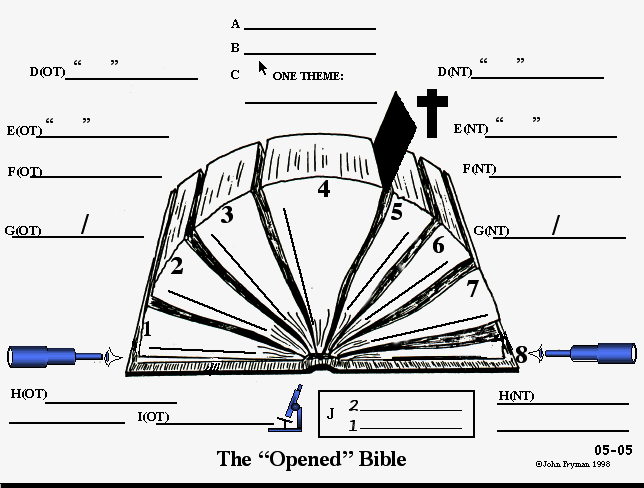 owif;aumif;
ya&mzuf
wreffawmf
uAsmtvuøm
ordkif;tjzpftysuf
a&;pmapmifrsm;
ynwf
As'dwfusrf;
ESpf 1600
vdkif; A & B
pma&;q&mvl 40OD;
vlrsKd;pkyJ
ppfacgif;aqmifrsm;
pD;yGm;a&;orm;rsm;
uAsmq&mrsm;
4
bkef;awmfBuD;rsm;
3
5
bk&ifrsm;
6
opfckwform;rsm;
2
&if;ESD;jrKyfESHolrsm;
7
1
8
4
14
y#dnmOfta[mif; - - - - -y#dnmOftopf
owif;aumif;
ya&mzufrsm;
bk&m;.tvkdawmfta[mif; - - -bk&m;.tvkdawmfopf
uAsmq&m
orkdif;
Asm'dwfusrf;
ESpf 1600
LINE D
pma&;q&mvl 40 OD;
“yHkjyifa[mif;”
“yHkjyifopf”
aqmifykk'f
bk&m;.bkef;awmf
wrefawmf
ynwfcsuf
4
16
3 »  9 ] 27
owif;aumif;
ya&mzufrsm;
uAsmq&mrsm;
orkdif;
Asm'dwfusrf;
ESpf 1600
pma&;q&mvl 40 OD;
“"r®a[mif;usrf;”
“"r®opfusrf;”
aqmifyk'f
bk&m;.bkef;awmf
LINE E
“27 usrf;”
“39 usrf;”
wrefawmf
pmapmifrsm;
ynwfcsuf
3
17
owif;aumif;
ya&mzufrsm;
uAsmq&mrsm;
orkdif;
Asm'dwfusrf;
ESpf 1600
pma&;q&mvl 40 OD;
“"r®a[mif;usrf;”
“"r®opfusrf;”
aqmifyk'f
bk&m;.bkef;awmf
LINE E
“27 usrf;” 
    
    *&dbmom
“39 usrf;”   

a[jAJbmom
wrefawmf
pmapmifrsm;
ynwfcsuf
3
17
owif; aumif;
ya&mzufrsm;
wref
uAsmq&m
orkdif;
aypmrsm;
ynwf
As'dwfusrf;
ESpf 1600
pma&;q&mvlOD;a& 40
yHkjyifa[mif;
yHkjyifopf
bk&m;.bkef;awmf
aqmifyk'f -
27 usrf;
39 usrf;
LINE GG
Hebrew
*&d
ynwf/ uwdawmf
aus;Zl;awmfjynfhpHkjcif;
6
19
owif;aumif;
ya&mzufrsm;
wref
uAsmq&m
orkdif;
ay;pmrsm;
ynwf
Asm'dwfusrf;
ESpf 1600
pma&;q&mvl 40 OD;
yHkjyifopf
yHkjyifa[mif;
aqmifyk'f  - 
 bk&m;.bkef;awmf
27 usrf;
39 usrf;
a[jAJ
*&d
ynwf
LINE H
Promise
aus;Zl;awmfjynfhpHkjcif;
20
ya&mzufrsm;
ESpf 1600
pma&;q&mvl 40 OD;
yHkjyifopf
yHkjyifa[mif;
aqmifyk'f  - 
bk&m;.bkef;awmf
39 usrf;
27 usrf;
*&d
a[jAJ
ynwfuwdawmf
owif;aumif;
aus;Zl;awmfjynfhpHkjcif;
uAsmq&m
Promise
LINE H
wref
orkdif;
ay;pmrsm;
xm0&vGefcJhaomta0;BunfhrSefajymif;
xm0&tem*wft a0;BunfhrSefajymif;
ynwf
Asm'dwfusrf;
3
21
tmjA[H
urÇm 12 - -- -
ESpf 1600
pma&;q&mvl 40 OD;
yHkjyifopf
aqmifyk'f  - 
bk&m;.bkef;awmf
yHkjyifa[mif;
27 usrf;
39 usrf;
*&d
a[jAJ
aus;Zl;awmfjynfhpHkjcif;
ynwfuwdawmf
ya&mzufrsm;
uAsmq&m
orkdif;
Telescope
ynwf
Eternity Past
ta0;=unfhrSefajymif;
LINE I
5
22
ya&mzufrsm;
orkdif;
ESpf 1600
pma&;q&mvl 40 OD;
yHkjyifopf
yHkjyifa[mif;
aqmifyk'f  - 
bk&m;.bkef;awmf
27 usrf;
39 usrf;
*&d
a[jAJ
owif;aumif;
ynwfuwdawmf
aus;Zl;awmfjynfhpHkjcif;
wref
uAsmq&m
xm0&tem*wfta0;BunfhrSef ajymif;
xm0&vGefcJhaomta0;BunfhrSef ajymif;
aypmrsm;
ynwf
Asm'dwfusrf;
LINE J
2/ ta0;BunfhrSefajymif;       1/ ta0;BunfhrSefajymif;
23
ESpf 1600
ya&mzufrsm;
pma&;q&mvl 40 OD;
yHkjyifopf
yHkjyifa[mif;
aqmifyk'f  - 
bk&m;.bkef;awmf
27 usrf;
39 usrf;
a[jAJ
*&d
ynwfuwdawmf
aus;Zl;awmfjynfhpHkjcif;
owif;aumif;
uAsmq&m
wref
xm0&tem*wfta0;BunfhrSefajymif;
xm0&vGefcJhaomta0;BunfhrSef ajymif;
orkdif;
aypmrsm;
ynwf
Asm'dwfusrf;
t%ao;BunfhrSef ajymif;
2/ ta0;BunfhrSefajymif;       1/ BunfhrSefajymif;
1
24
1600 years
1600 years
1600 years
KADESH BARNEA
KADESH BARNEA
The CALL
The CALL
S - D - S
S - D - S
40 authors
40 authors
40 authors
“OLD” 
Testament
“OLD” 
Testament
“OLD” 
Testament
“NEW”  
Testament
“NEW”  
Testament
“NEW”  
Testament
40
40
GOSPELS
GOSPELS
ONE THEME:
ONE THEME:
ONE THEME:
EPISTLES
EPISTLES
SINAI
SINAI
the glory of God
the glory of God
the glory of God
JERICHO
JERICHO
LAND DIVIDED
LAND DIVIDED
“27” Books
“27” Books
“27” Books
“39” Books
“39” Books
“39” Books
430
430
EXODUS
EXODUS
CHURCH
CHURCH
70 YEARS
70 YEARS
Hebrew
Hebrew
Hebrew
Greek
Greek
Greek
PROPHETS
PROPHETS
ISRAEL
ISRAEL
GOSPELS
GOSPELS
GOSPELS
J - E
J - E
Grace/
Grace/
Grace/
Law/
Law/
Law/
SLAVERY
SLAVERY
ACTS
ACTS
PROPHECIES
PROPHECIES
Promise
Promise
Promise
Fulfillment
Fulfillment
Fulfillment
PROPHECIES
ACTS
ACTS
ACTS
WRITINGS
WRITINGS
WRITINGS
JUDAH
JUDAH
JUDGES
JUDGES
350
350
L - S - B
L - S - B
HISTORIES
HISTORIES
HISTORIES
Telescope
Telescope
Telescope
EPISTLES
EPISTLES
EPISTLES
Telescope
Telescope
Telescope
I - I
I - I
12 TRIBES
12 TRIBES
LAW
LAW
LAW
REVELATION
REVELATION
REVELATION
REVELATION
REVELATION
Eternity Past
Eternity Past
Eternity Past
Eternity Future
Eternity Future
Eternity Future
M - C - C
M - C - C
Z - E - N
Z - E - N
2 Telescopes
1 Microscope
2 Telescopes
1 Microscope
2 Telescopes
1 Microscope
Microscope
Microscope
Microscope
5  SERMONS
5  SERMONS
3  TREKS...
3  TREKS...
06-27
06-27
“c&pfawmf\omoem”
8.0.06.
25
©2004 TBBMI
1600 years
1600 years
1600 years
KADESH BARNEA
KADESH BARNEA
The CALL
The CALL
S - D - S
S - D - S
40 authors
40 authors
40 authors
“OLD” 
Testament
“OLD” 
Testament
“OLD” 
Testament
“NEW”  
Testament
“NEW”  
Testament
“NEW”  
Testament
40
40
GOSPELS
GOSPELS
ONE THEME:
ONE THEME:
ONE THEME:
EPISTLES
EPISTLES
SINAI
SINAI
the glory of God
the glory of God
the glory of God
JERICHO
JERICHO
LAND DIVIDED
LAND DIVIDED
“27” Books
“27” Books
“27” Books
“39” Books
“39” Books
“39” Books
430
430
EXODUS
EXODUS
CHURCH
CHURCH
70 YEARS
70 YEARS
Hebrew
Hebrew
Hebrew
Greek
Greek
Greek
PROPHETS
PROPHETS
ISRAEL
ISRAEL
GOSPELS
GOSPELS
GOSPELS
J - E
J - E
Grace/
Grace/
Grace/
Law/
Law/
Law/
SLAVERY
SLAVERY
ACTS
ACTS
PROPHECIES
PROPHECIES
Promise
Promise
Promise
Fulfillment
Fulfillment
Fulfillment
PROPHECIES
ACTS
ACTS
ACTS
WRITINGS
WRITINGS
WRITINGS
JUDAH
JUDAH
JUDGES
JUDGES
350
350
L - S - B
L - S - B
HISTORIES
HISTORIES
HISTORIES
Telescope
Telescope
Telescope
EPISTLES
EPISTLES
EPISTLES
Telescope
Telescope
Telescope
I - I
I - I
12 TRIBES
12 TRIBES
LAW
LAW
LAW
REVELATION
REVELATION
REVELATION
REVELATION
REVELATION
Eternity Past
Eternity Past
Eternity Past
Eternity Future
Eternity Future
Eternity Future
M - C - C
M - C - C
Z - E - N
Z - E - N
2 Telescopes
1 Microscope
2 Telescopes
1 Microscope
2 Telescopes
1 Microscope
Microscope
Microscope
Microscope
5  SERMONS
5  SERMONS
3  TREKS...
3  TREKS...
06-27
06-27
06-27
"r®a[mif;ESifh"r®opfusrf;udkpDpOfwusjzpfajrmufap&ef,SOfwGJazmfjycsufrsm; 
 owif;aumif;/ ordkif;rsm;ESifhwrefawmfrsm;,Ofaus;rSlwkd;wufqkdif&mrsm;ukdjyaom
ta&;tom;.pmudk,fudkjzpfay:apaom - - - 
 uAsmESifhay;pmrsm;'Dtykdif; 2 ykdif;udkcsefxm;vQifor®musrf;pm\xl;jcm;rIjzpfonf?
STUDY HELP #18
ya&mzufESifhoufqdkif   aomAsm'dwfawmf
5
8.0.06.
26
©2004 TBBMI
ESpf 1600
ya&mzufrsm;
pma&;q&mvl 40 OD;
yHkjyifopf
yHkjyifa[mif;
aqmifyk'f  - 
bk&m;.bkef;awmf
27 usrf;
39 usrf;
a[jAJ
*&d
aus;Zl;awmfjynfhpHkjcif;
owif;aumif;
ynwfuwdawmf
uAsmq&m
wref
xm0&tem*wfta0;BunfhrSef ajymif;
xm0&vGefcJhaomta0;BunfhrSef ajymif;
orkdif;
aypmrsm;
ynwf
Asm'dwfusrf;
t%eD;BunfhrSef ajymif;
2/ ta0;unfhrSefajymif;       1/ t%eD;BunfhrSefajymif;
1
24
ESpf 1600
ya&mzufrsm;
pma&;q&mvl 40 OD;
yHkjyifopf
yHkjyifa[mif;
aqmifyk'f  - 
bk&m;.bkef;awmf
27 usrf;
39 usrf;
a[jAJ
*&d
aus;Zl;awmfjynfhpHkjcif;
ynwfuwdawmf
owif;auif;
uAsmq&m
wref
xm0&tem*wfta0;BunfhrSef ajymif;
xm0&vGefcJhaomta0;BunfhrSef ajymif;
orkdif;
aypmrsm;
ynwf
Asm'dwfusrf;
teD;BunfhrSef ajymif;
2/ ta0;BunfhrSefajymif;       1/ teD;BunfhrSefajymif;
1
24
ESpf 1600
ya&mzufrsm;
pma&;q&mvl 40 OD;
yHkjyifopf
yHkjyifa[mif;
aqmifyk'f  - 
bk&m;.bkef;awmf
27 usrf;
39 usrf;
a[jAJ
*&d
aus;Zl;awmfjynfhpHkjcif;
owif;aumif;
ynwfuwdawmf
uAsmq&m
wref
xm0&tem*wfta0;BunfhrSef ajymif;
xm0&vGefcJhaomta0;BunfhrSef ajymif;
orkdif;
aypmrsm;
ynwf
Asm'dwfusrf;
teD;BunfhrSef ajymif;
2/ ta0;BunfhrSefajymif;       1/ teD;BunfhrSefajymif;
1
24
ESpf 1600
ya&mzufrsm;
pma&;q&mvl 40 OD;
yHkjyifopf
yHkjyifa[mif;
aqmifyk'f  - 
bk&m;.bkef;awmf
27 usrf;
39 usrf;
a[jAJ
*&d
aus;Zl;awmfjynfhpHkjcif;
owif;aumif;
ynwfuwdawmf
uAsmq&m
wref
xm0&tem*wfta0;BunfhrSefajymif;
xm0&vGefcJhaomta0;BunfhrSef ajymif;
orkdif;
aypmrsm;
ynwf
Asm'dwfusrf;
t%eD;BunfhrSef ajymif;
2/ ta0;BunfhrSefajymif;       1/ t%eD;BunfhrSefajymif;
1
24
ESpf 1600
ya&mzufrsm;
pma&;q&mvl 40 OD;
yHkjyifopf
yHkjyifa[mif;
aqmifyk'f  - 
bk&m;.bkef;awmf
27 usrf;
39 usrf;
a[jAJ
*&d
aus;Zl;awmfjynfhpHkjcif;
owif;aumif;
ynwfuwdawmf
uAsmq&m
wref
xm0&tem*w fta0;BunfhrSefajymif;
xm0&vGefcJhaomta0;BunfhrSef ajymif;
orkdif;
aypmrsm;
ynwf
Asm'dwfusrf;
teD;BunfhrSef ajymif;
2/ ta0;BunfhrSefajymif;       1/ teD;BunfhrSefajymif;
1
24
ESpf 1600
ya&mzufrsm;
pma&;q&mvl 40 OD;
yHkjyifopf
yHkjyifa[mif;
aqmifyk'f  - 
bk&m;.bkef;awmf
27 usrf;
39 usrf;
a[jAJ
*&d
aus;Zl;awmfjynfhpHkjcif;
owif;aumif;
ynwfuwdawmf
uAsmq&m
wref
xm0&tem*wfta0;BunfhrSef ajymif;
xm0&vGefcJhaomta0;BunfhrSe fajymif;
orkdif;
aypmrsm;
ynwf
Asm'dwfusrf;
teD;BunfhrSef ajymif;
2/ ta0;BunfhrSefajymif;       1/ teD;BunfhrSefajymif;
1
24
ESpf 1600
ya&mzufrsm;
pma&;q&mvl 40 OD;
yHkjyifopf
yHkjyifa[mif;
aqmifyk'f  - 
bk&m;.bkef;awmf
27 usrf;
39 usrf;
a[jAJ
*&d
aus;Zl;awmfjynfhpHkjcif;
owif;aumif;
ynwfuwdawmf
uAsmq&m
wref
xm0&tem*wfta0;BunfhrSef ajymif;
xm0&vGefcJhaomta0;BunfhrSe fajymif;
orkdif;
aypmrsm;
ynwf
Asm'dwfusrf;
teD;BunfhrSef ajymif;
2/ ta0;BunfhrSefajymif;       1/ teD;BunfhrSefajymif;
1
24
ESpf 1600
ya&mzufrsm;
pma&;q&mvl 40 OD;
yHkjyifopf
yHkjyifa[mif;
aqmifyk'f  - 
bk&m;.bkef;awmf
27 usrf;
39 usrf;
a[jAJ
*&d
aus;Zl;awmfjynfhpHkjcif;
owif;aumif;
ynwfuwdawmf
uAsmq&m
wref
xm0&tem*wfta0;BunfhrSef ajymif;
xm0&vGefcJhaomta0;BunfhrSef ajymif;
orkdif;
aypmrsm;
ynwf
Asm'dwfusrf;
teD;BunfhrSef ajymif;
2/ ta0;BunfhrSefajymif;       1/ teD;BunfhrSefajymif;
1
24
ESpf 1600
ya&mzufrsm;
pma&;q&mvl 40 OD;
yHkjyifopf
yHkjyifa[mif;
aqmifyk'f  - 
bk&m;.bkef;awmf
27 usrf;
39 usrf;
a[jAJ
*&d
aus;Zl;awmfjynfhpHkjcif;
owif;aumif;
ynwfuwdawmf
uAsmq&m
wref
xm0&tem*wfta0;BunfhrSef ajymif;
xm0&vGefcJhaomta0;BunfhrSef ajymif;
orkdif;
aypmrsm;
ynwf
Asm'dwfusrf;
teD;BunfhrSef ajymif;
2/ ta0;BunfhrSefajymif;       1/ teD;BunfhrSefajymif;
1
24
ESpf 1600
ya&mzufrsm;
pma&;q&mvl 40 OD;
yHkjyifopf
yHkjyifa[mif;
aqmifyk'f  - 
bk&m;.bkef;awmf
27 usrf;
39 usrf;
a[jAJ
*&d
aus;Zl;awmfjynfhpHkjcif;
owif;aumif;
ynwfuwdawmf
uAsmq&m
wref
xm0&tem*wfta0;unfhrSef ajymif;
xm0&vGefcJhaomta0;BunfhrSef ajymif;
orkdif;
aypmrsm;
ynwf
Asm'dwfusrf;
teD;BunfhrSef ajymif;
2/ ta0;BunfhrSefajymif;       1/ teD;BunfhrSefajymif;
1
24
ESpf 1600
ya&mzufrsm;
pma&;q&mvl 40 OD;
yHkjyifopf
yHkjyifa[mif;
aqmifyk'f  - 
bk&m;.bkef;awmf
27 usrf;
39 usrf;
a[jAJ
*&d
aus;Zl;awmfjynfhpHkjcif;
owif;aumif;
ynwfuwdawmf
uAsmq&m
wref
xm0&tem*wfta0;BunfhrSef ajymif;
xm0&vGefcJhaomta0;BunfhrSef ajymif;
orkdif;
aypmrsm;
ynwf
Asm'dwfusrf;
teD;BunfhrSef ajymif;
2/ ta0;BunfhrSefajymif;       1/ teD;BunfhrSefajymif;
1
24
tmjA[H
urÇm 12 -
ESpf 1600
pma&;q&mvl 40 OD;
yHkjyifopf
aqmifyk'f  - 
bk&m;.bkef;awmf
yHkjyifa[mif;
27 usrf;
39 usrf;
*&d
a[jAJ
aus;Zl;awmfjynfhpHkjcif;
ynwfuwdawmf
ya&mzufrsm;
uAsmq&m
orkdif;
Telescope
ynwf
Eternity Past
LINE I
ta0;BunfhrSefajymif;
5
22
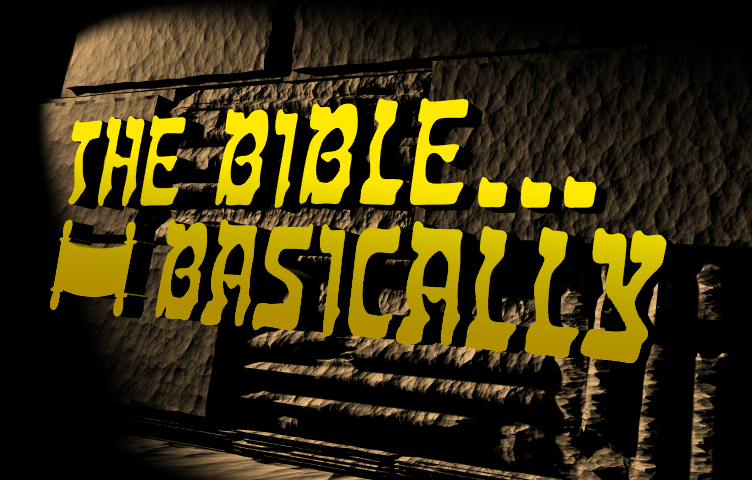 tykdif;tprsm;
or®musrf;pmcGJjcrf;pdwfjzmjcif;
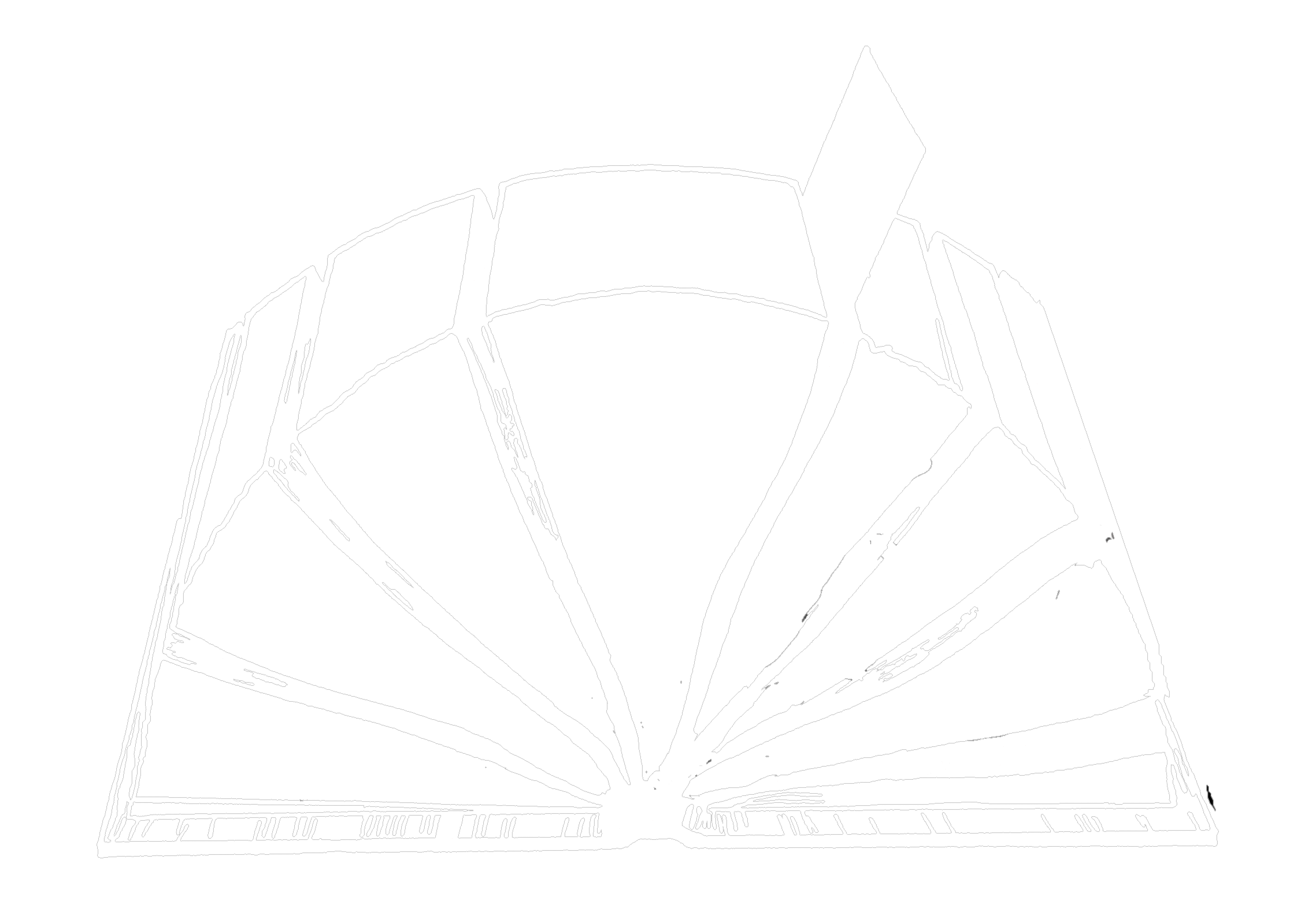 tykdif;tprsm;
aumif;pGmzJGYpnf;xm;aom - - - wkd;wufrSk&Sdaom - - - tcsdeftuefYtowfr&Sdaom
A Ministry of ScriptureTechnologies International
8.0.06.
38
©2004 TBBMI
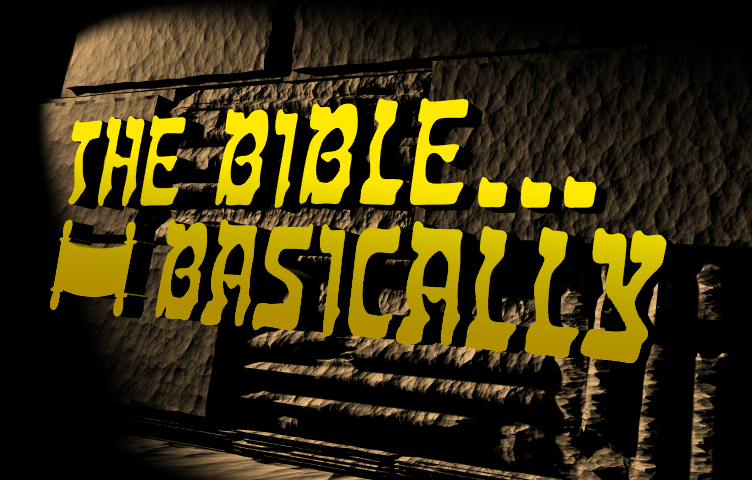 or®musrf;pmcGJjcrf;pdwfjzmjcif;
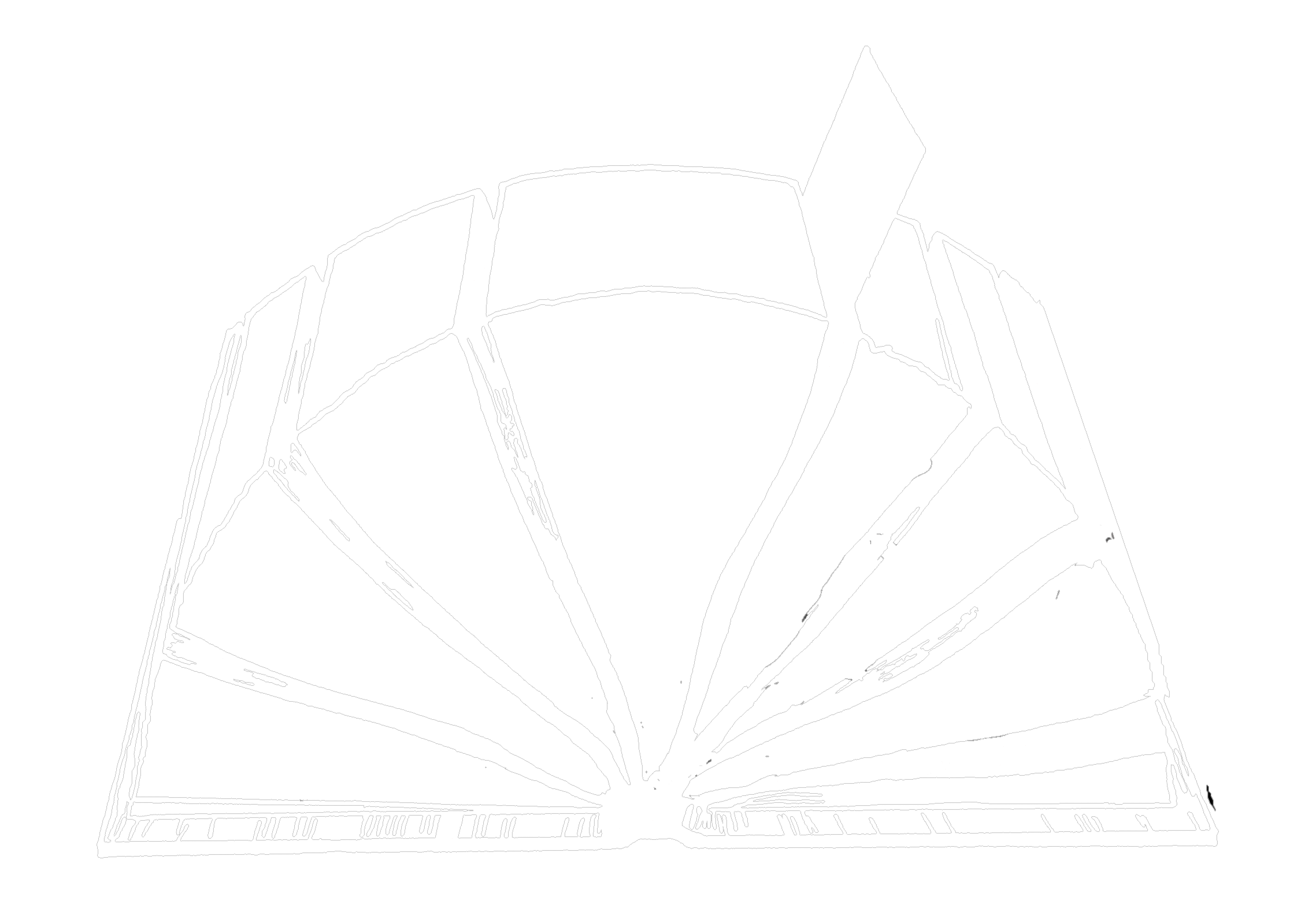 tykdif;tprsm;
aumif;pGmzJGYpnf;xm;aom - - - wkd;wufrSk&Sdaom - - - tcsdeftuefYtowfr&Sdaom
A Ministry of ScriptureTechnologies International
39
8.0.06.
©2004 TBBMI
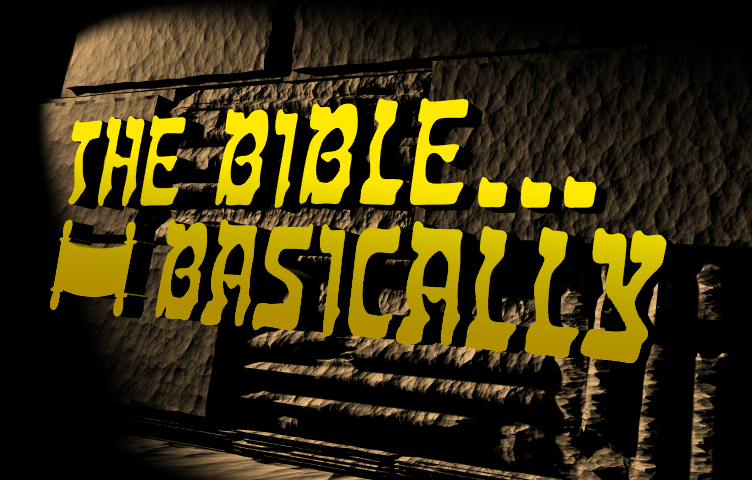 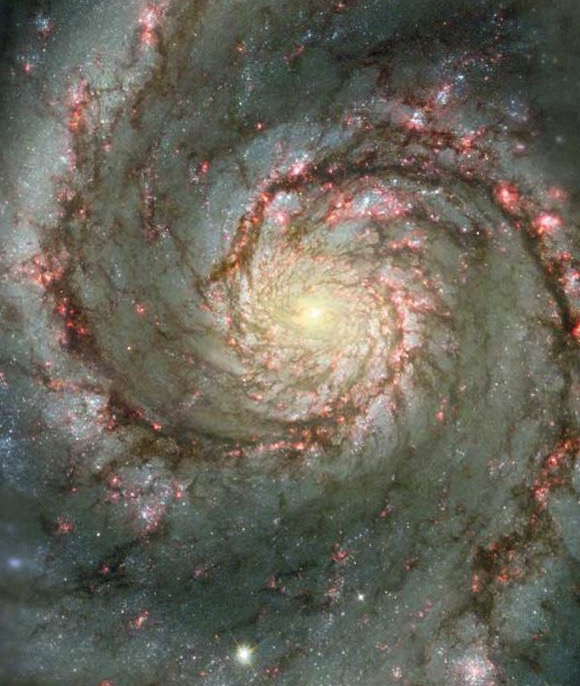 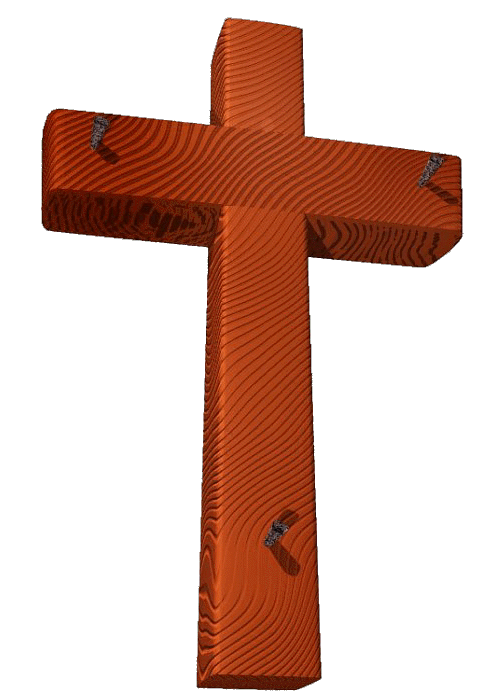 bk&m;ocif\bkef;awmf
1
06-31
40
8.0.06.
©2004 TBBMI
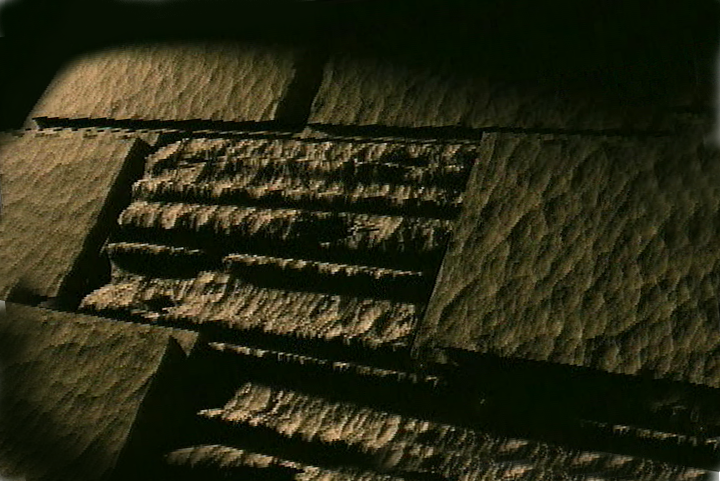 Burmese
or®musrf;pm
tkwfNrpf
Texas jrdk.rS or®musrf;pm-tkwfjrpf (edkifiHwumtrSkawmfaqmifvkyfief;)\ wifjycsuf
www.biblebasically.com
အခမဲ့အဘို့ဤတင်ပြချက်
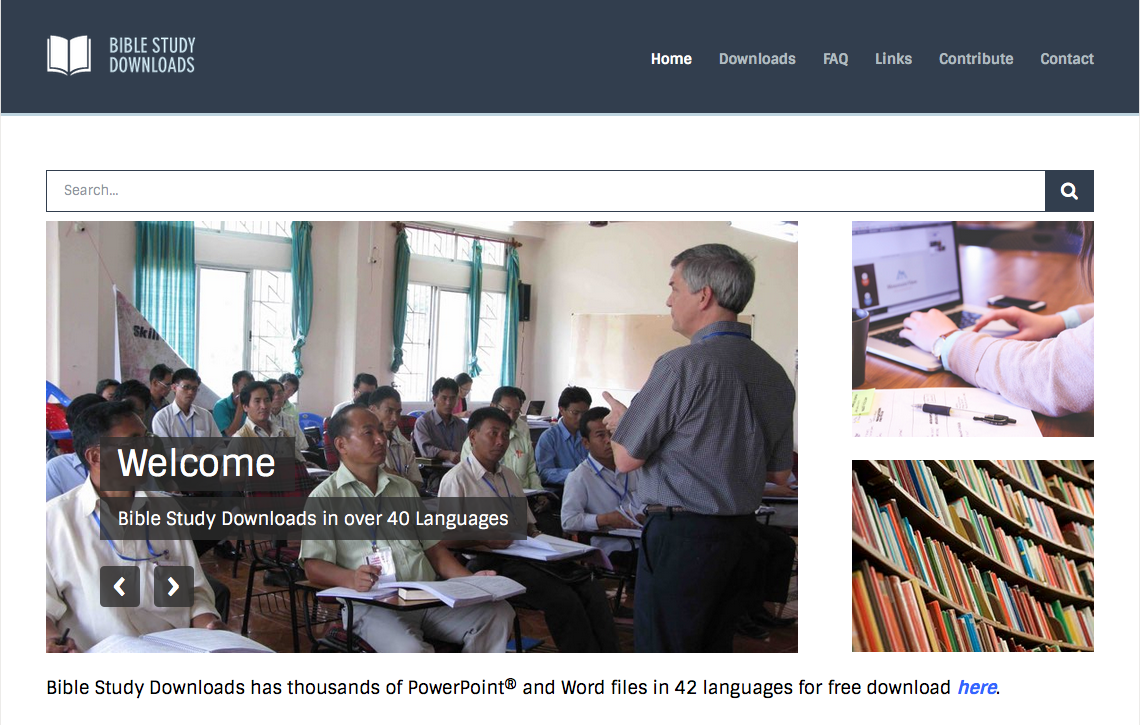 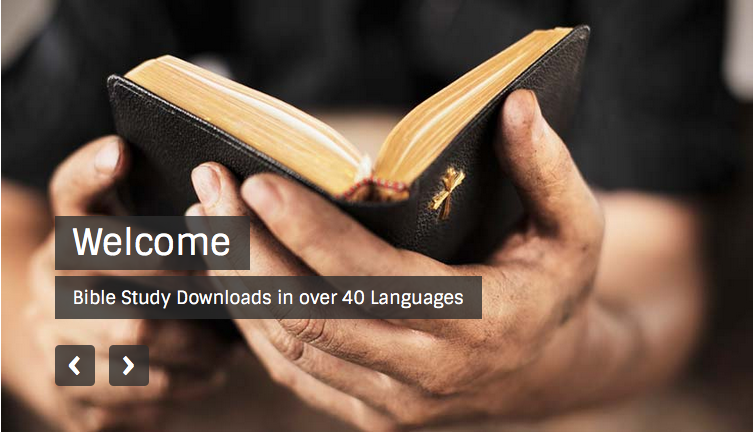 တရားေဟာျခင္းအ တတ္ပညာ • BibleStudyDownloads.org
[Speaker Notes: Preaching (pr)
Homiletics]
Black